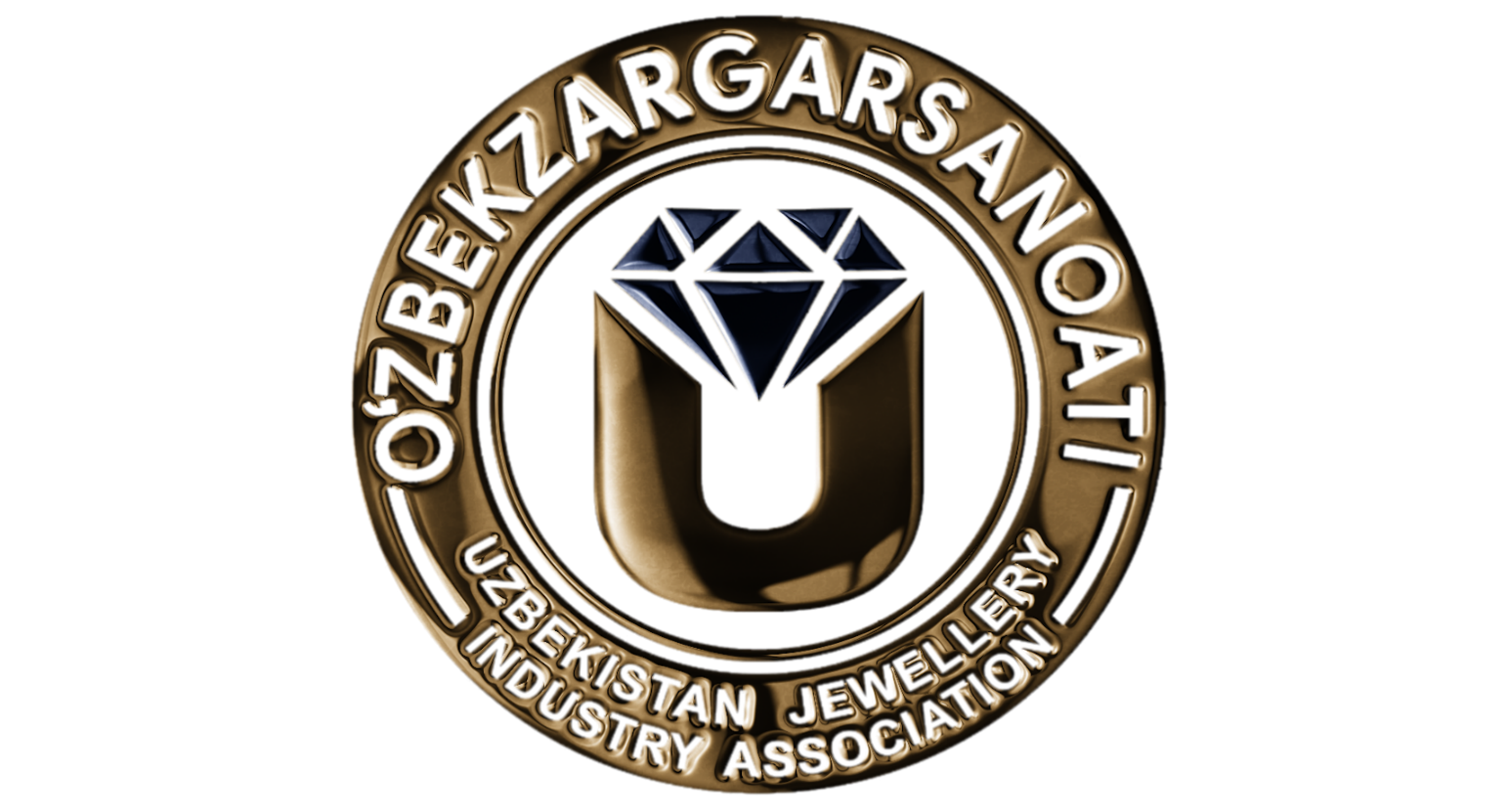 UZBEKISTAN JEWELLERY 
INDUSTRY ASSOCIATION
ИНВЕСТИЦИОННАЯ ПРИВЛЕКАТЕЛЬНОСТЬ ЮВЕЛИРНОЙ ПРОМЫШЛЕННОСТИ УЗБЕКИСТАНА
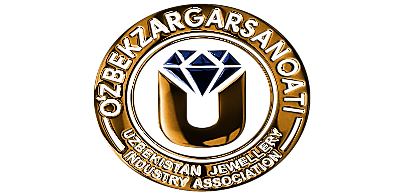 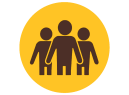 Население Узбекистана и соседних стран
Страны, имеющие соглашение о свободной 
торговле с Узбекистаном
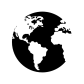 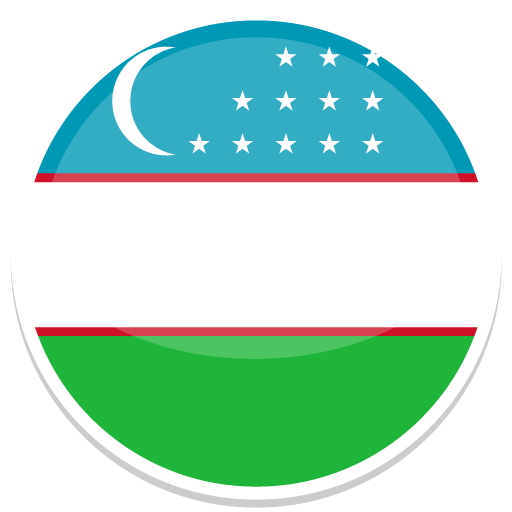 Население
Узбекистана
37 млн. человек
Беларусь
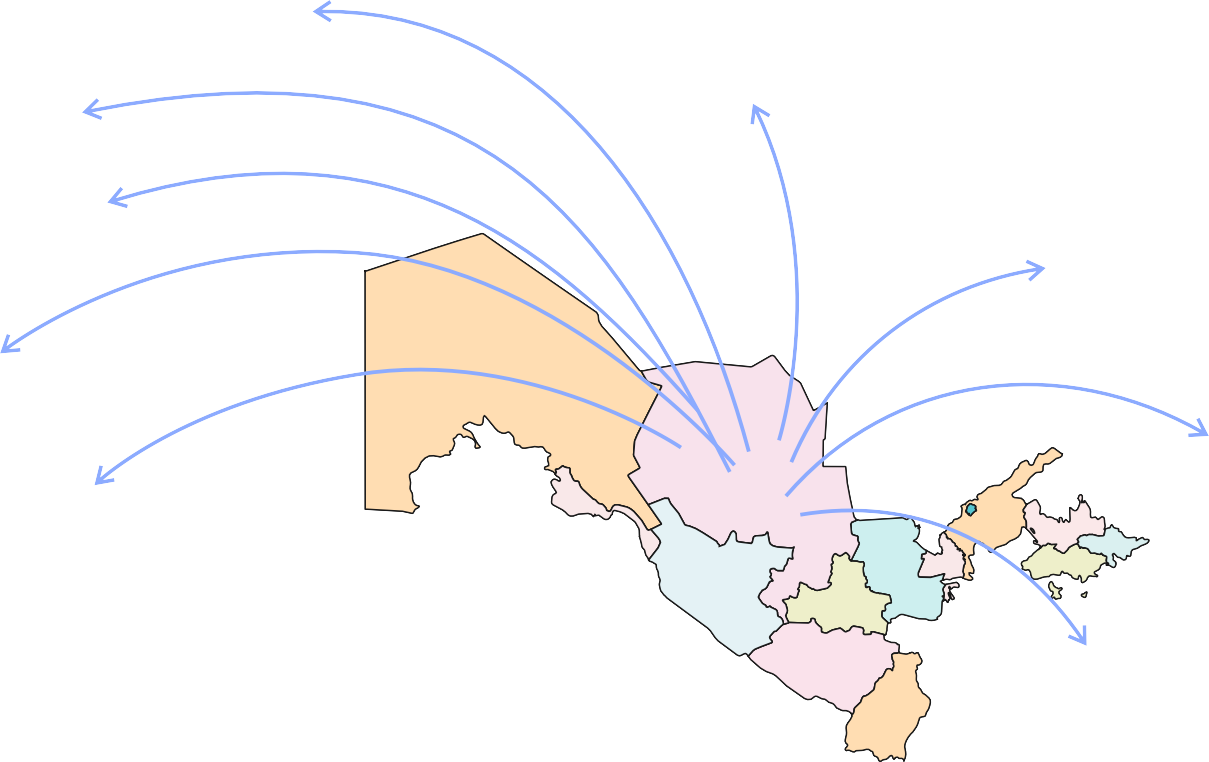 Россия
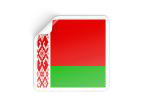 Украина
Азербайджан
Казахстан
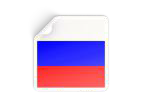 Население соседних стран
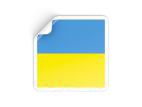 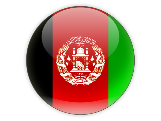 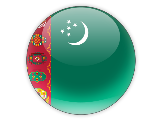 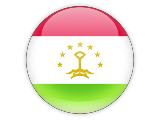 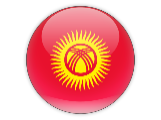 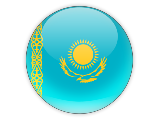 Молдова
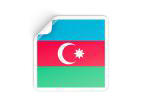 Кыргызстан
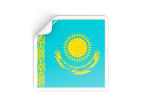 Население
Казахстана
Население Кыргызстана
Население
Туркменистана
Население
Таджикистана
Население Афганистана
Грузия
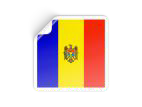 Таджикистан
21 млн. человек
7 млн. человек
7 млн. человек
10 млн. человек
40 млн. человек
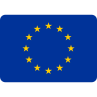 Всеобщая система референций (GSP) Европейского Союза
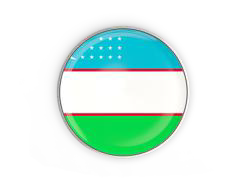 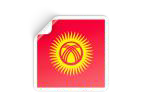 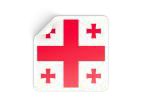 Объем добычи цветных металлов в Узбекистане
Крупнейшие производители золота и серебра в Узбекистане
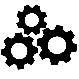 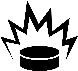 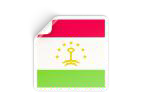 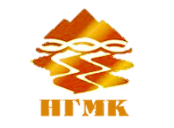 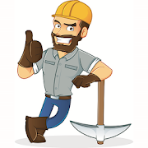 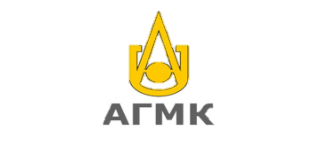 Среднегодовая добыча золота
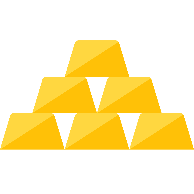 Среднегодовая добыча серебра
103.6 тонн
216.0 тонн
Золотодобытчики
АО «Навоийский ГМК»
АО «Алмалыкский ГМК»
ОБЩАЯ ИНФОРМАЦИЯ О ЮВЕЛИРНОЙ ПРОМЫШЛЕННОСТИ В 2024 ГОДУ
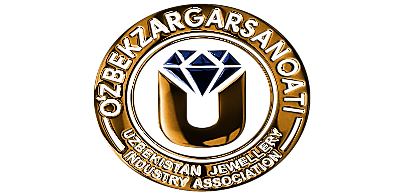 Новые производители в 2024 г. (янв.-авг.)
15
Общий объем производства
Крупнейшие производители в Республике
Объемы производства ювелирных изделий (кг.)
OOO “UZGOLD 
JEWELLERY”
OOO “NUR STAR JEWELRY”
OOO“GOLD 
MOON TASHKENT”
OOO “GLOBAL UNIVERSAL SERVIS”
OOO “GAVHAR JEWEL GROUP”
OOO“SOFIZAR”
Объемы производства ювелирных изделий в 2024 году (авг.)
OOO “SOUVENIR”
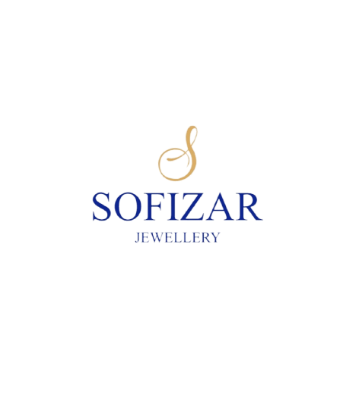 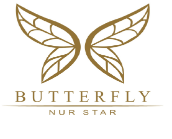 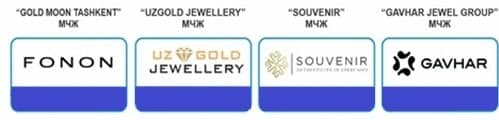 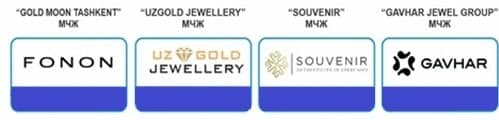 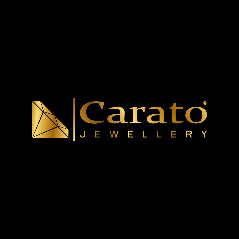 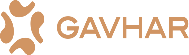 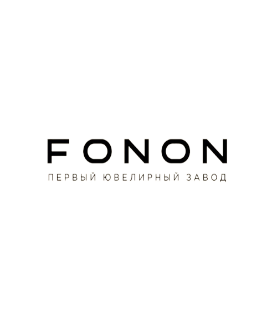 + 25 states
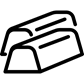 Производственные мощности производителей:
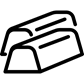 12 тонн
6 тонн
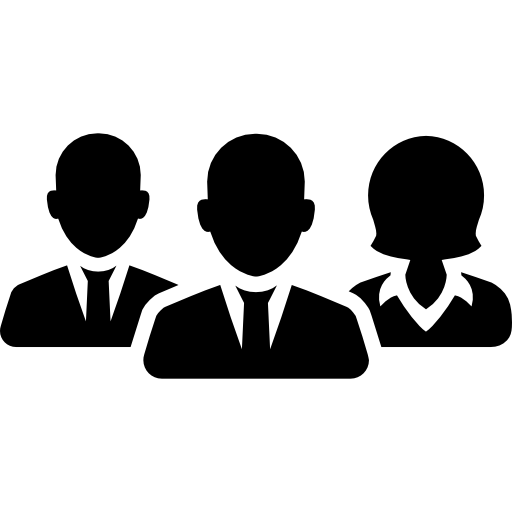 Серебро:
Золото:
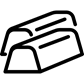 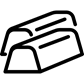 3580 кг.
1580 кг.
авг
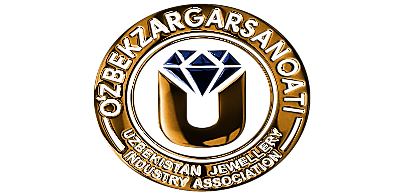 БИЗНЕС-СРЕДА ЮВЕЛИРНОЙ ПРОМЫШЛЕННОСТИ
Освобождение от акцизного налога и НДС на производство и продажу ювелирных изделий;
Беспошлинный налог на экспорт ювелирных изделий из Узбекистана;
Оборудование, ввозимое для ювелирной отрасли, освобождено от таможенных сборов.
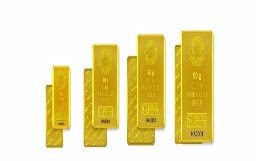 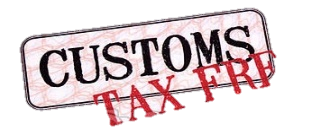 Возможность продажи измеренных слитков, произведенных перерабатывающими предприятиями, физическим и юридическим лицам
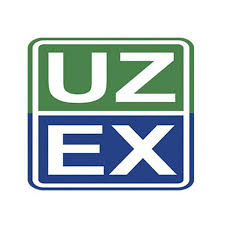 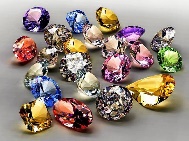 Импорт жемчуга, алмазов и драгоценных камней освобожден от таможенных пошлин и налога на добавленную стоимость;
Товарно-сырьевая биржа предоставляет возможность отсрочки платежа на 180 дней;
Бизнес-структуры, создавшие новые рабочие места, имеют право на скидки на стоимость купленного драгоценного металла (по установленным условиям):
75-125 новых рабочих мест — скидка 1%
125-200 новых рабочих мест — скидка 2%
200-300 новых рабочих мест — скидка 3%
300 и более новых рабочих мест — скидка 4%
Таможенные пошлины на импорт ювелирных товаров:
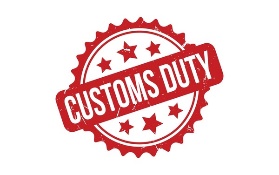 Ювелирные изделия из серебра:
Пошлина на импорт: 20%
НДС: 12%
Таможенная пошлина: 0,2%
Ювелирные изделия из золота:
Пошлина на импорт: 10%
НДС: 12%
Таможенная пошлина: 0,2%
Юридические лица и индивидуальные предприниматели могут приобретать драгоценные металлы
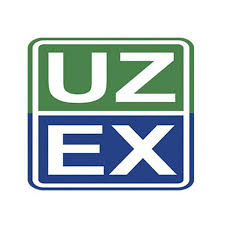 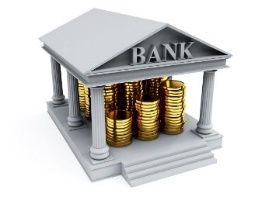 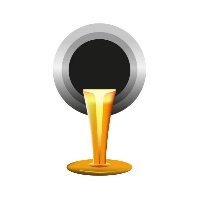 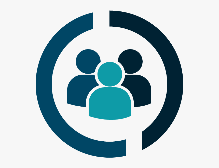 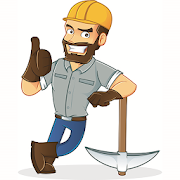 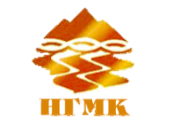 АО Навоийский Горно-металлургический Комбинат

АО Алмалыкский Горно-металлургический Комбинат
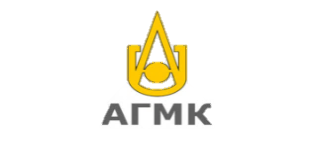 Люди (ювелирные изделия и ювелирный лом)
Коммерческие банки
(Измеренные слитки и монеты)
Рафинировочные предприятия
Золотодобытчики
Товарная биржа
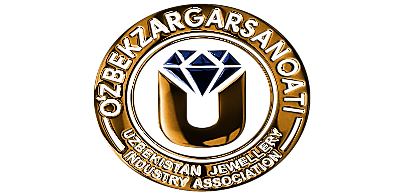 ПРИВИЛЕГИИ ЧЛЕНСТВА В АССОЦИАЦИИ
Деятельность иностранных специалистов
Члены Ассоциации ювелирной отрасли Узбекистана
Сбор за сертификат, предоставляющий право на работу иностранным специалистам в Узбекистане, составляет базовую расчетную сумму.
5 раз – 150,0 долларов США
Ювелирные производственные предприятия;
Индивидуальные предприниматели;
Рафинировочные предприятия;
Предприниматели, занимающиеся торговлей;
Предприниматели, занимающиеся добычей драгоценных металлов и камней способом золотоискателей.
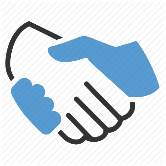 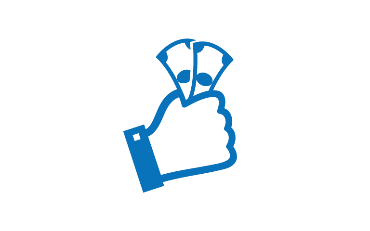 Коммунальные сети
Типы предприятий и доля Уставного Капитала
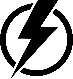 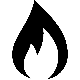 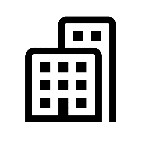 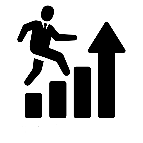 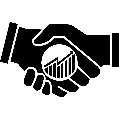 Электричество
Природный газ
1 кВт·ч – $0.07
1 м³ – $0.12
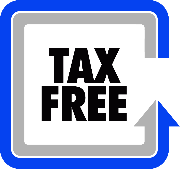 Общество с ограниченной ответственностью
Иностранные Предприятия
Совместные Предприятия
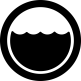 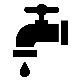 $1
$35,000
$35,000
Питьевая вода
Сточные воды
1 м³ – $0.24
1 м³ – $0.17
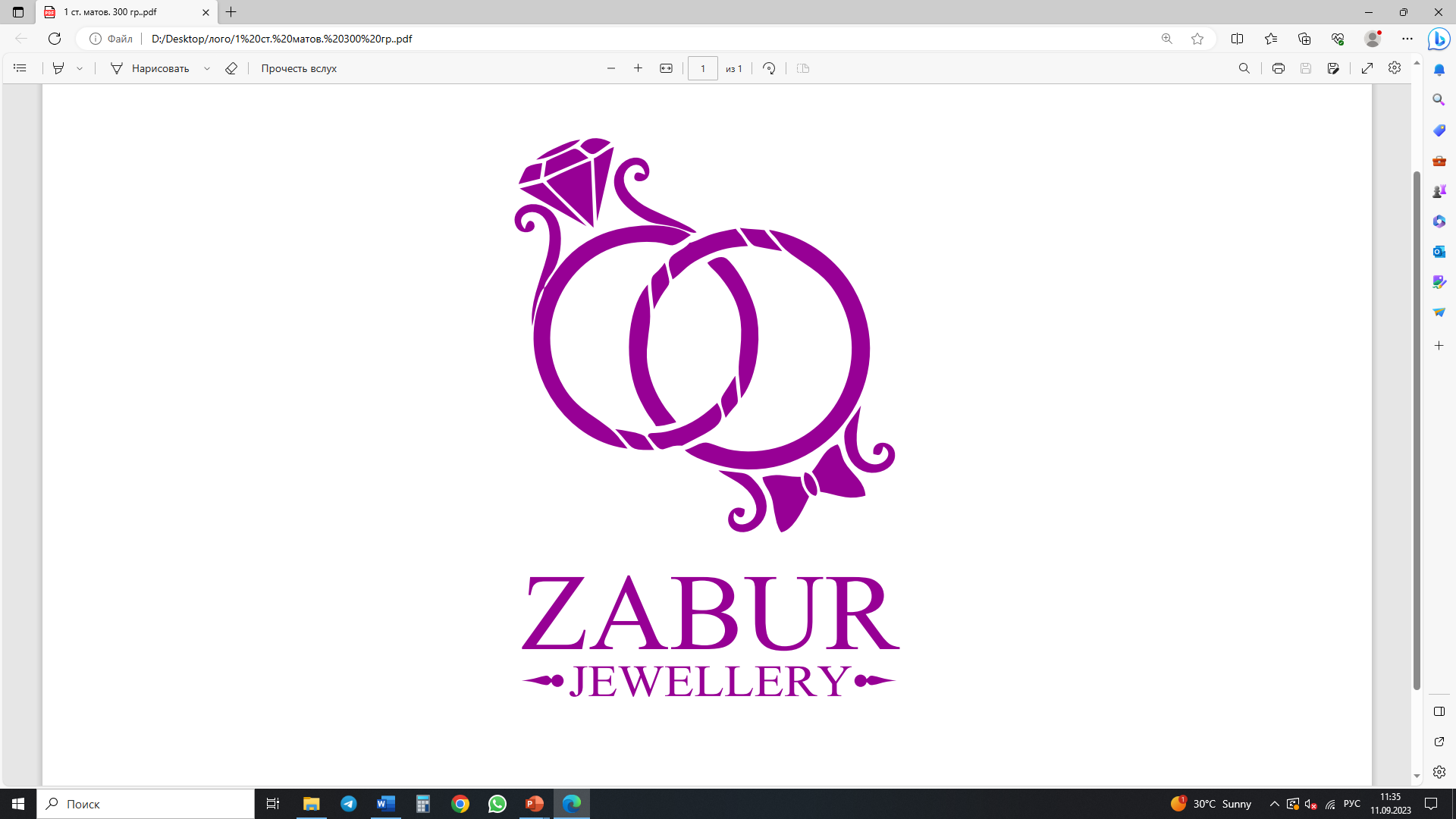 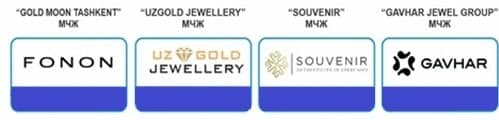 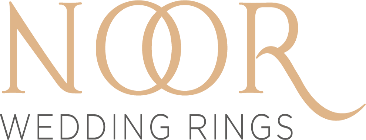 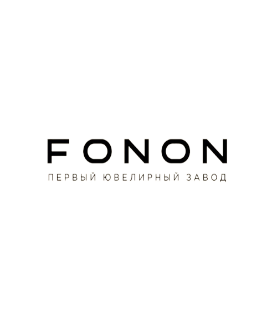 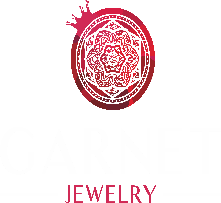 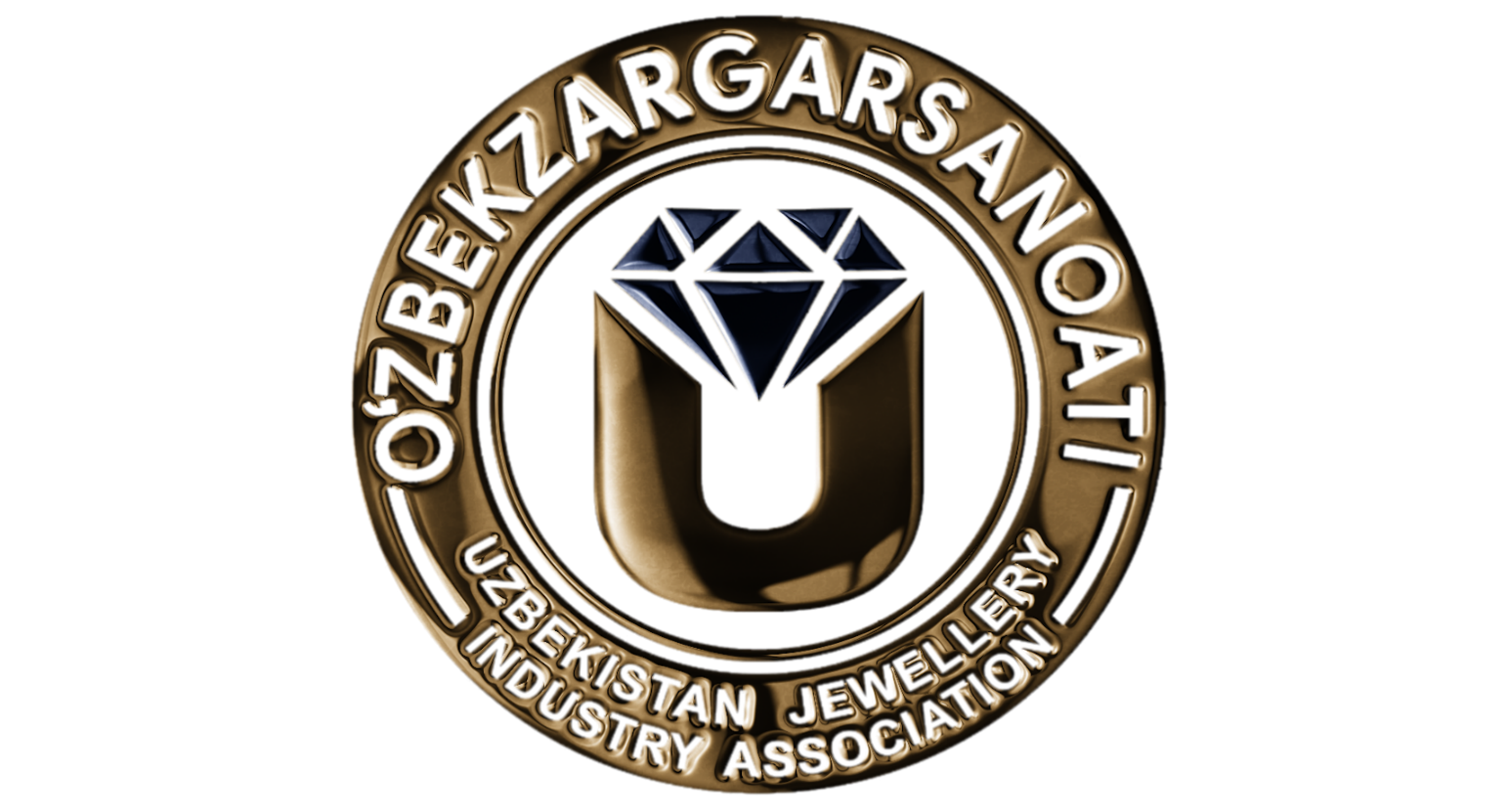 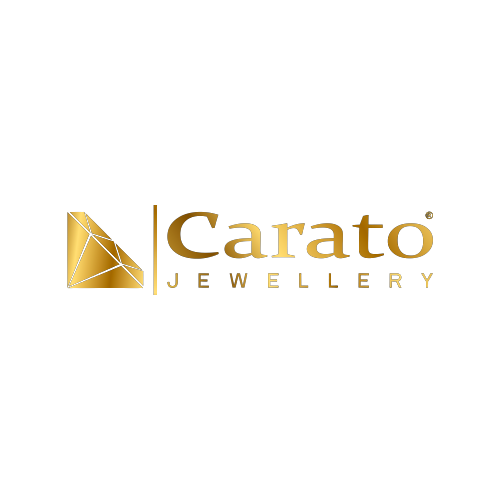 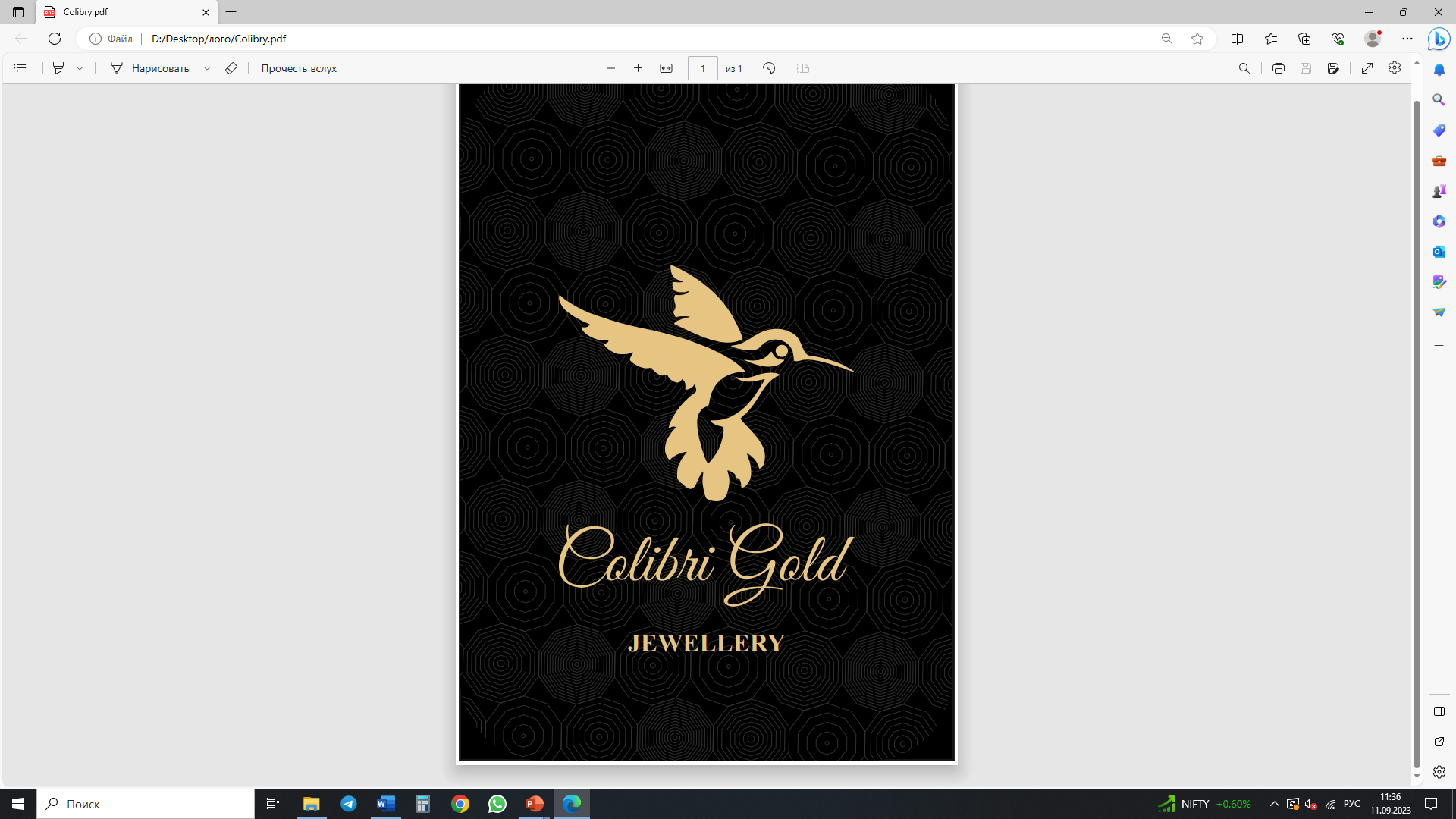 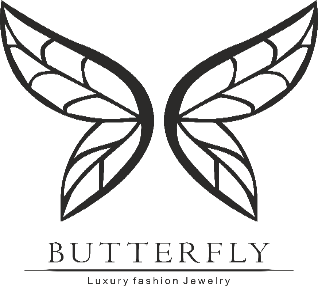 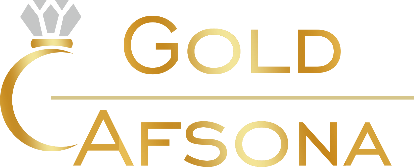 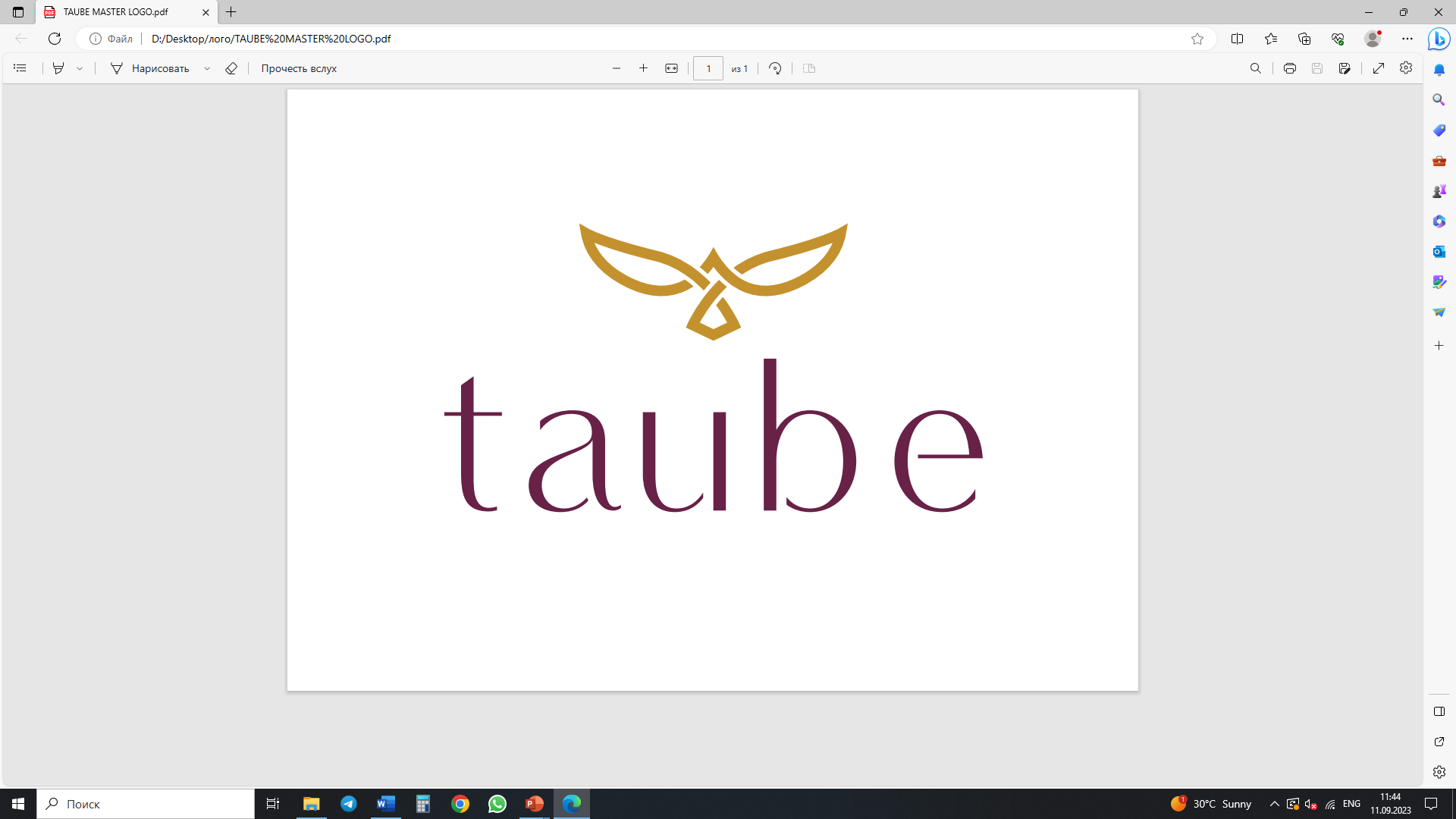 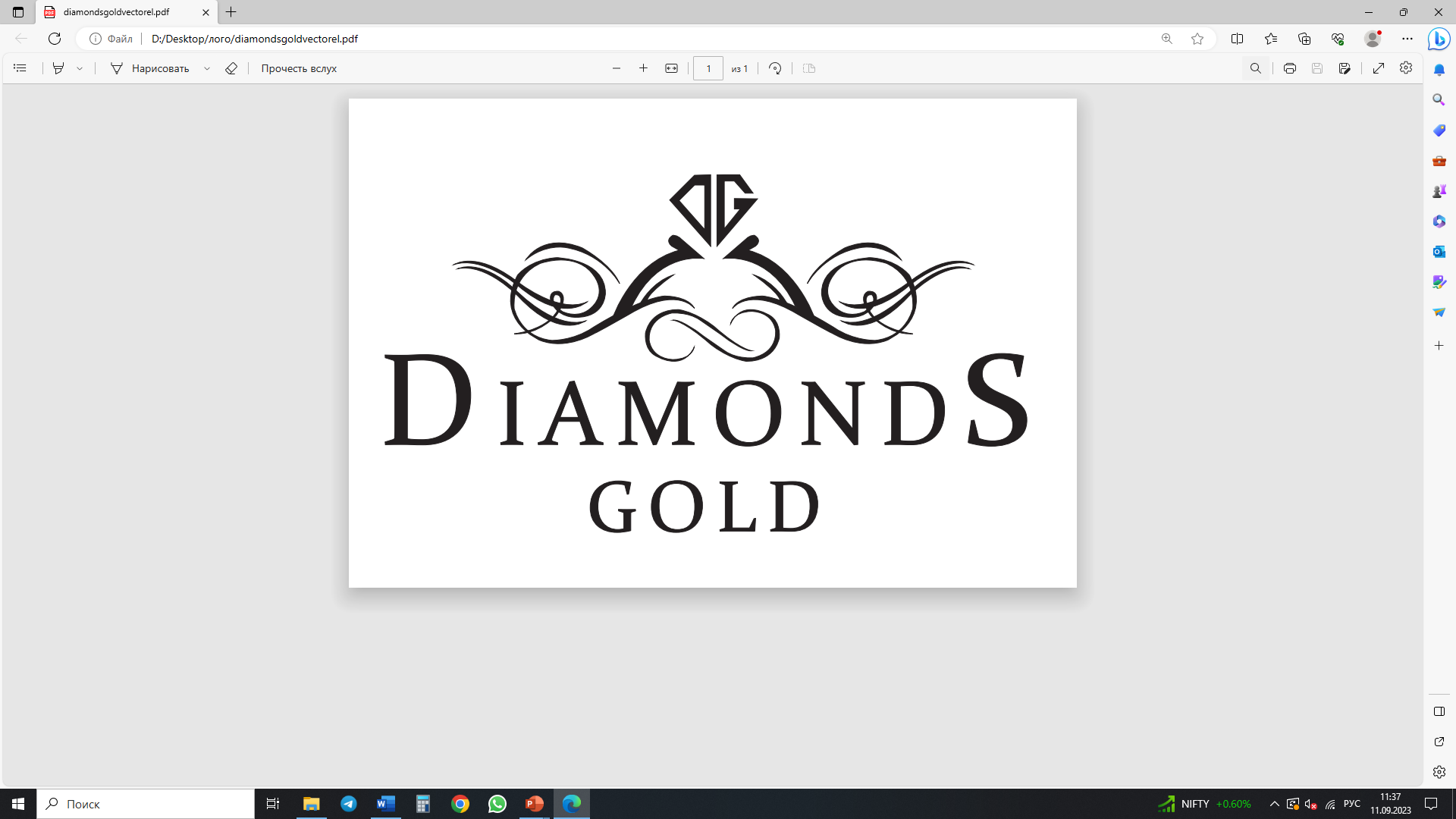 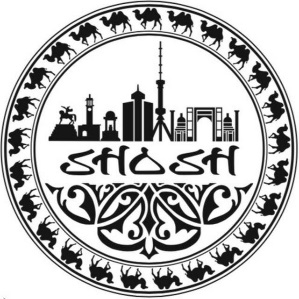 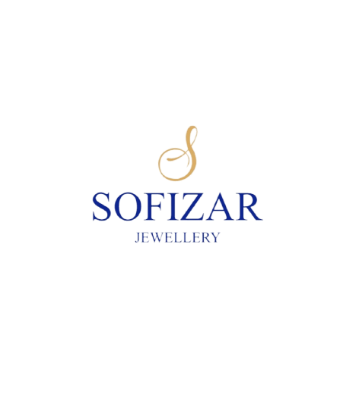 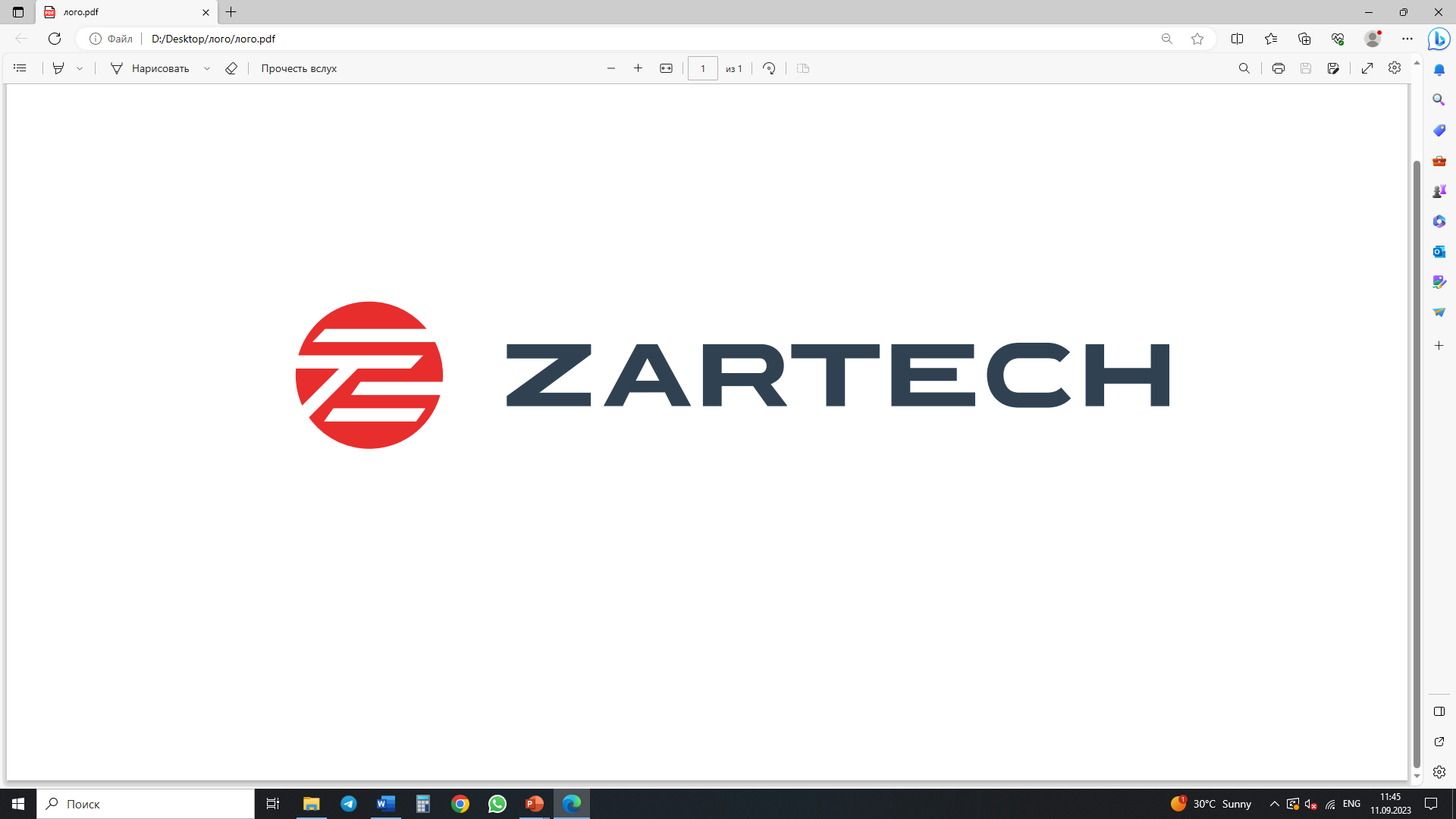 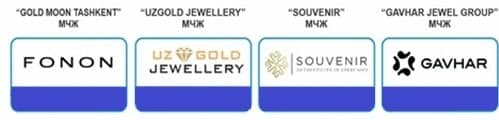 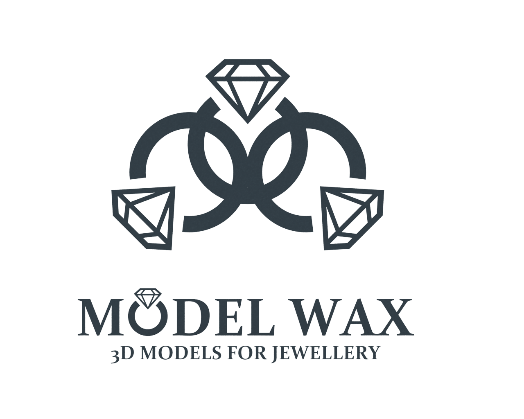 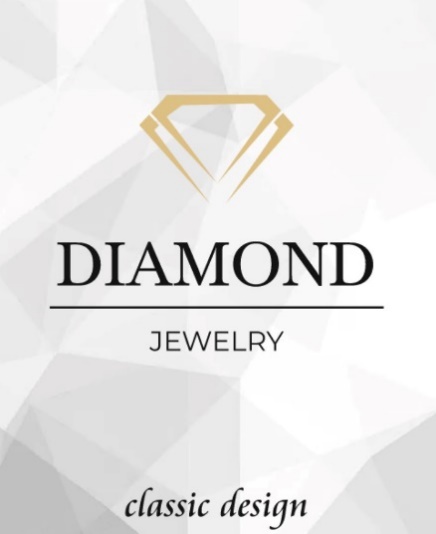 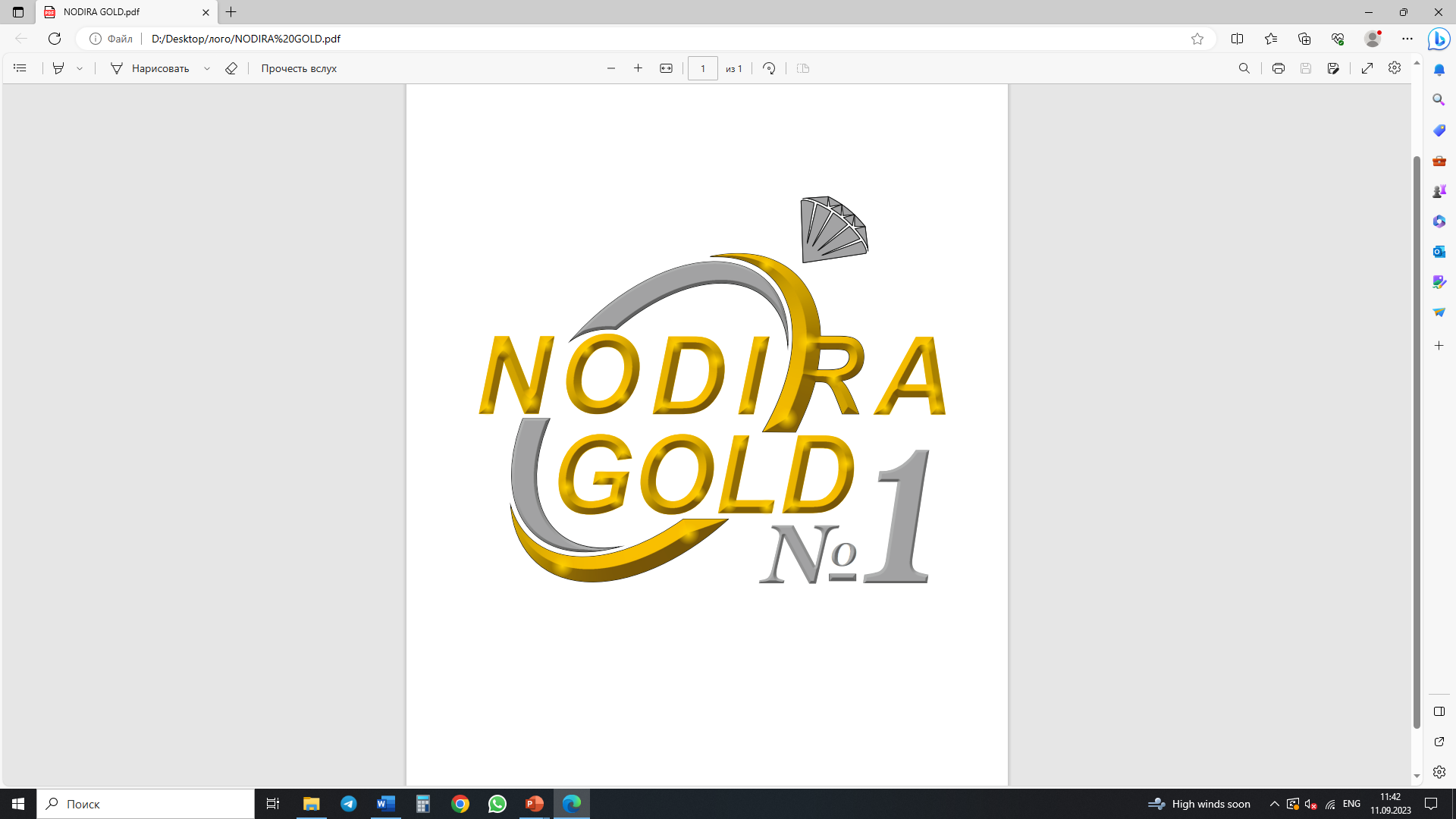 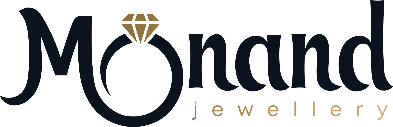 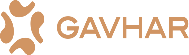